꿈 꾸는 아이로
꿈꾸는-      아이로-       만들어주시고-
꿈꾸는-    아이로-       자라게하시니-      주의
꿈 을펼치는  -           믿  음의아이로 -          날
마 다날마다 -         난  살아가리라 -         주의
나라위하여 -        주의 백성위하여-    멋지게
멋지게-     주님과함께        살아가리라-
나의 마음을 알고
나의마음을알고  나의모습을알고
나의모든것아시는주를찬양합니다
1-4
나의마음을열어  나의모습을드려
나의모든삶드려서주를
찬    양     합   -  니  다    -
2-4
주   를 찬   양-           마음을  열  어-
주   를 찬   양-           모습을 드 -려 -
3-4
주   를 찬   양-           나의모든것아시는
-          주 님  께 -     찬양합  니다
4-4
날마다 날마다
날마다 날마다 하나님을찬양할래요
날마다 날마다 하나님을찬양할래요
1-3
온세상만드시고지키시는그분나보다나를더사랑하시니
사랑의눈빛으로올려드려요사랑의몸짓으로예그분께
2-3
날마다 날마다 하나님을찬양할래요
날마다 날마다 하나님을찬양할래요
3-3
따라 따라
예수님따라콩콩콩콩예수님따라쿵쿵쿵쿵
1-3
따라따 라예수님따라말씀따라걸어가요
2-3
따라따라예수님따라순종하며걸어가요
3-3
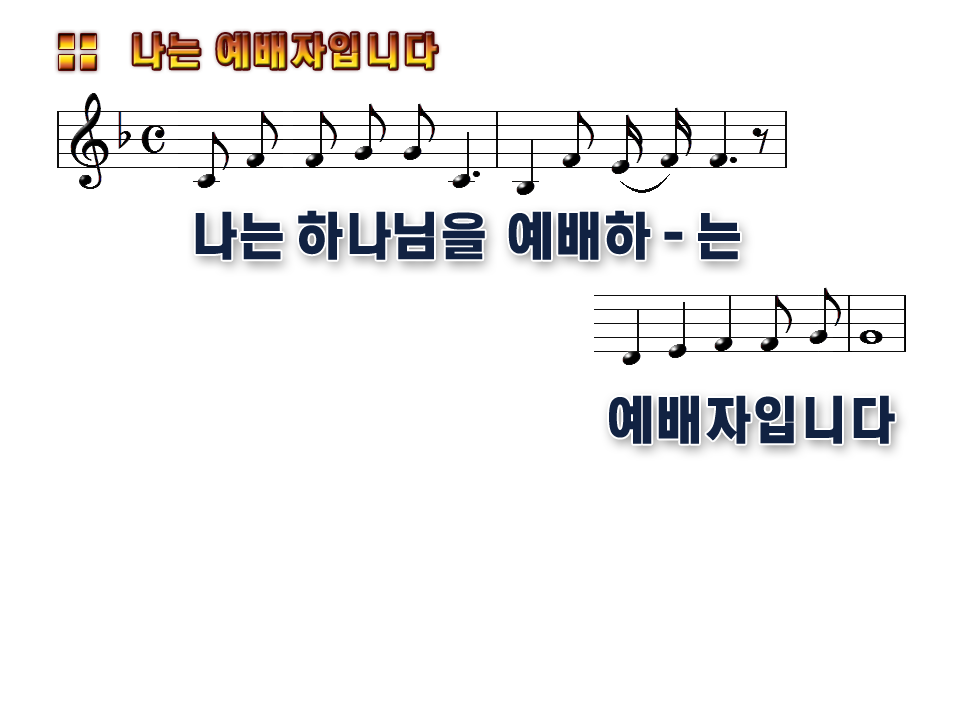 1-4
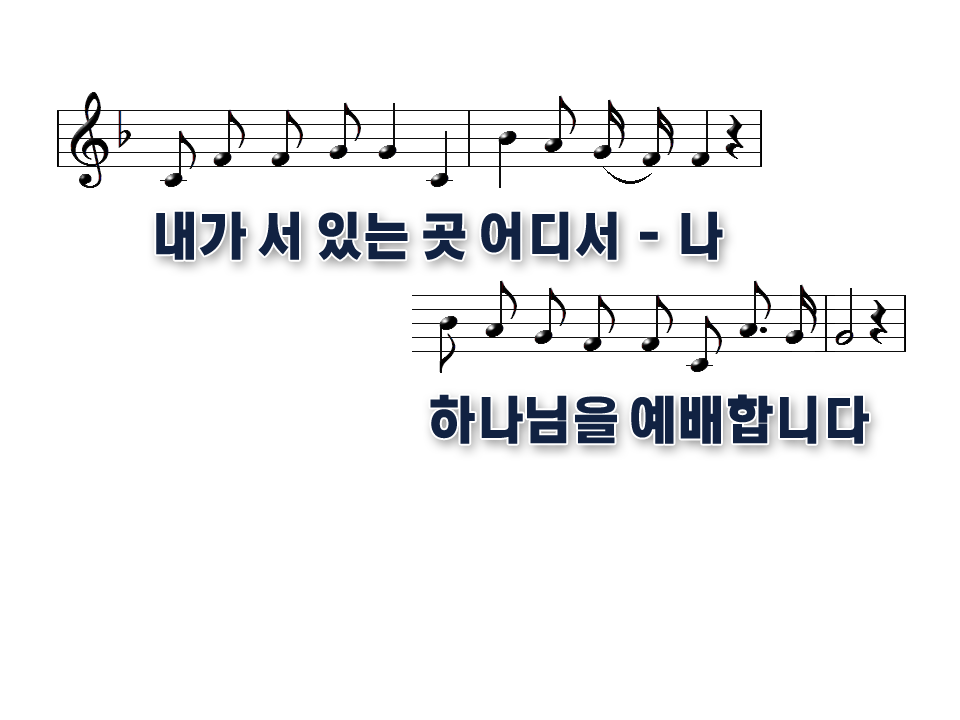 2-4
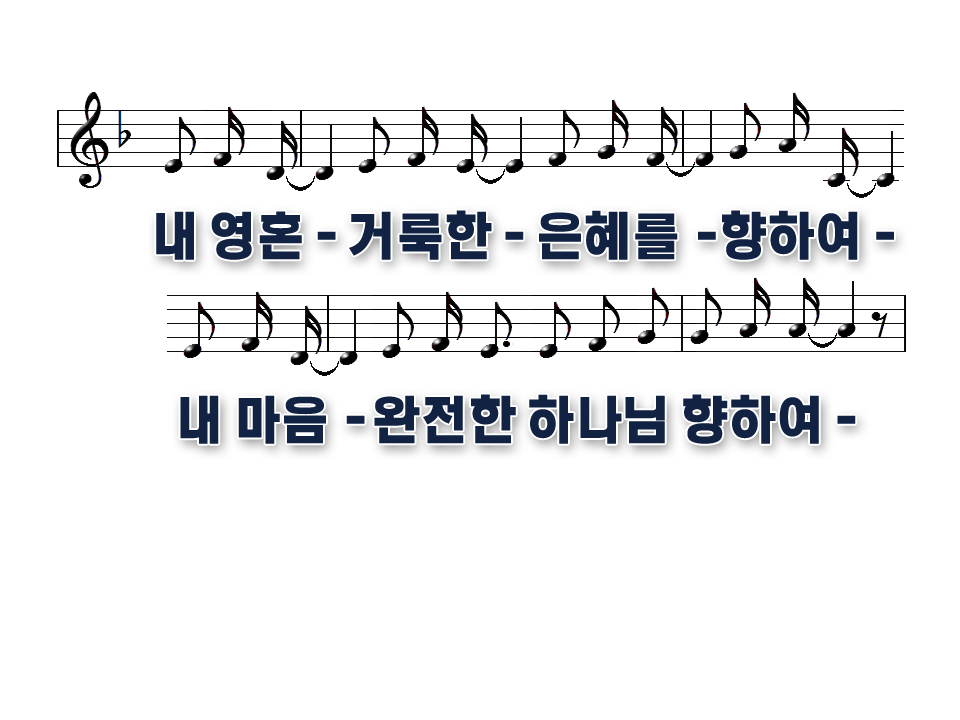 3-4
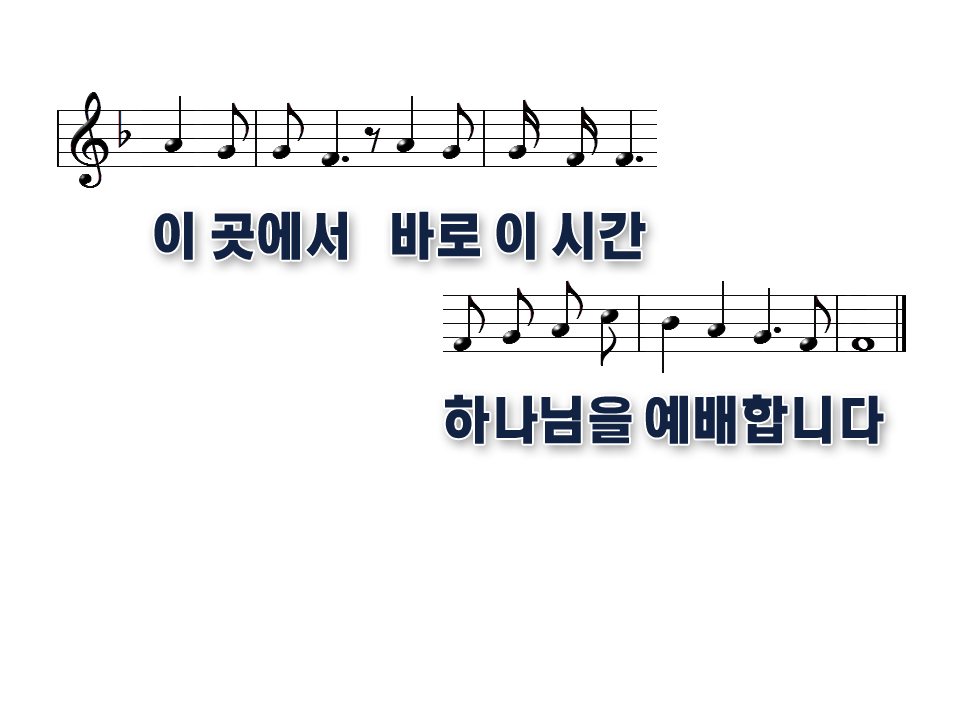 4-4
조성민 선생님
마태복음
     14장 
   22~33절
성경봉독 (마태복음 14:22~33)
22.예수께서 즉시 제자들을 재촉하사 자기가 무리를 보내는 동안에 배를 타고 앞서 건너편으로 가게 하시고 23.무리를 보내신 후에 기도하러 따로 산에 올라가시니라 저물매 거기 혼자 계시더니 24.배가 이미 육지에서 수 리나 떠나서 바람이 거스르므로 물결로 말미암아 고난을 당하더라
성경봉독 (마태복음 14:22~33)
25.밤 사경에 예수께서 바다 위로 걸어서 제자들에게 오시니 26.제자들이 그가 바다 위로 걸어오심을 보고 놀라 유령이라 하며 무서워하여 소리 지르거늘 27.예수께서 즉시 이르시되 안심하라 나니 두려워하지 말라 28.베드로가 대답하여 이르되 주여 만일 주님이시거든 나를 명하사 물 위로 오라 하소서 하니
성경봉독 (마태복음 14:22~33)
29.오라 하시니 베드로가 배에서 내려 물 위로 걸어서 예수께로 가되 30.바람을 보고 무서워 빠져 가는지라 소리 질러 이르되 주여 나를 구원하소서 하니 31.예수께서 즉시 손을 내밀어 그를 붙잡으시며 이르시되 믿음이 작은 자여 왜 의심하였느냐 하시고 32.배에 함께 오르매 바람이 그치는지라 33.배에 있는 사람들이 예수께 절하며 이르되 진실로 하나님의 아들이로소이다 하더라
김경민 선생님
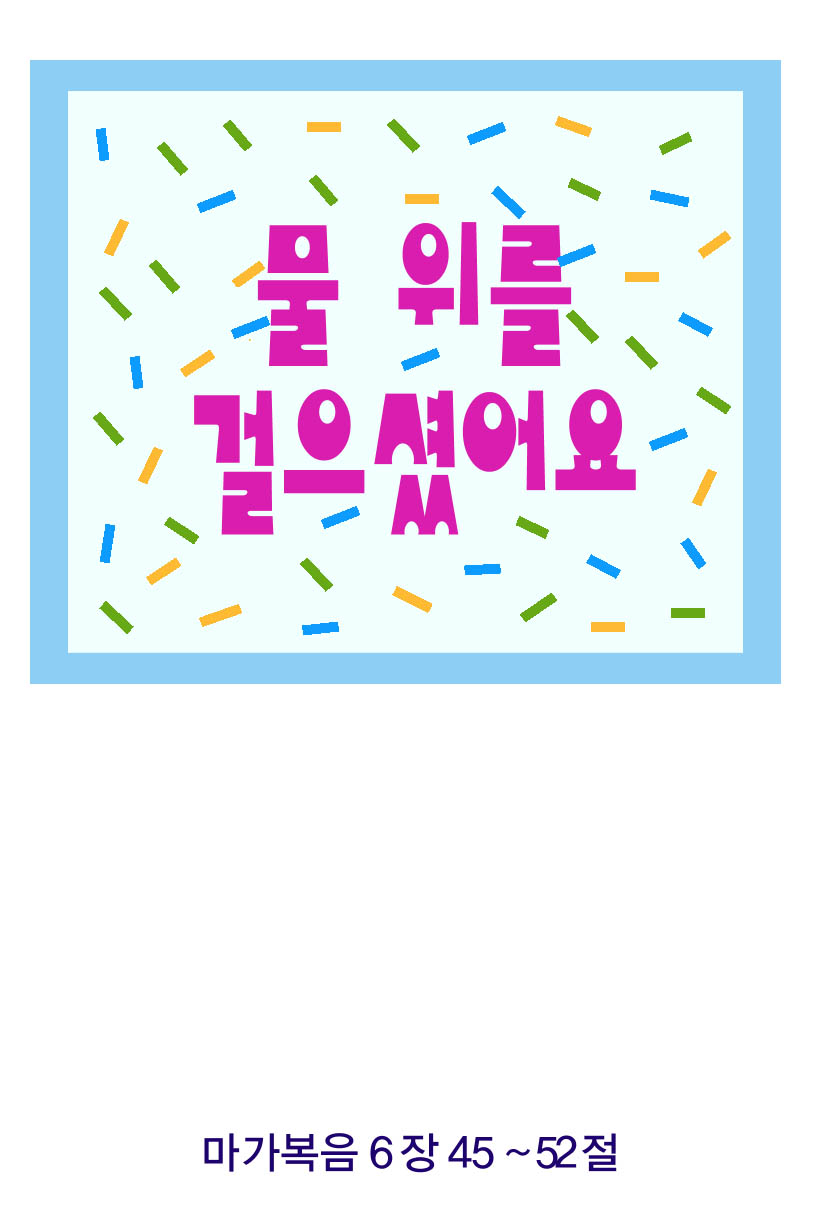 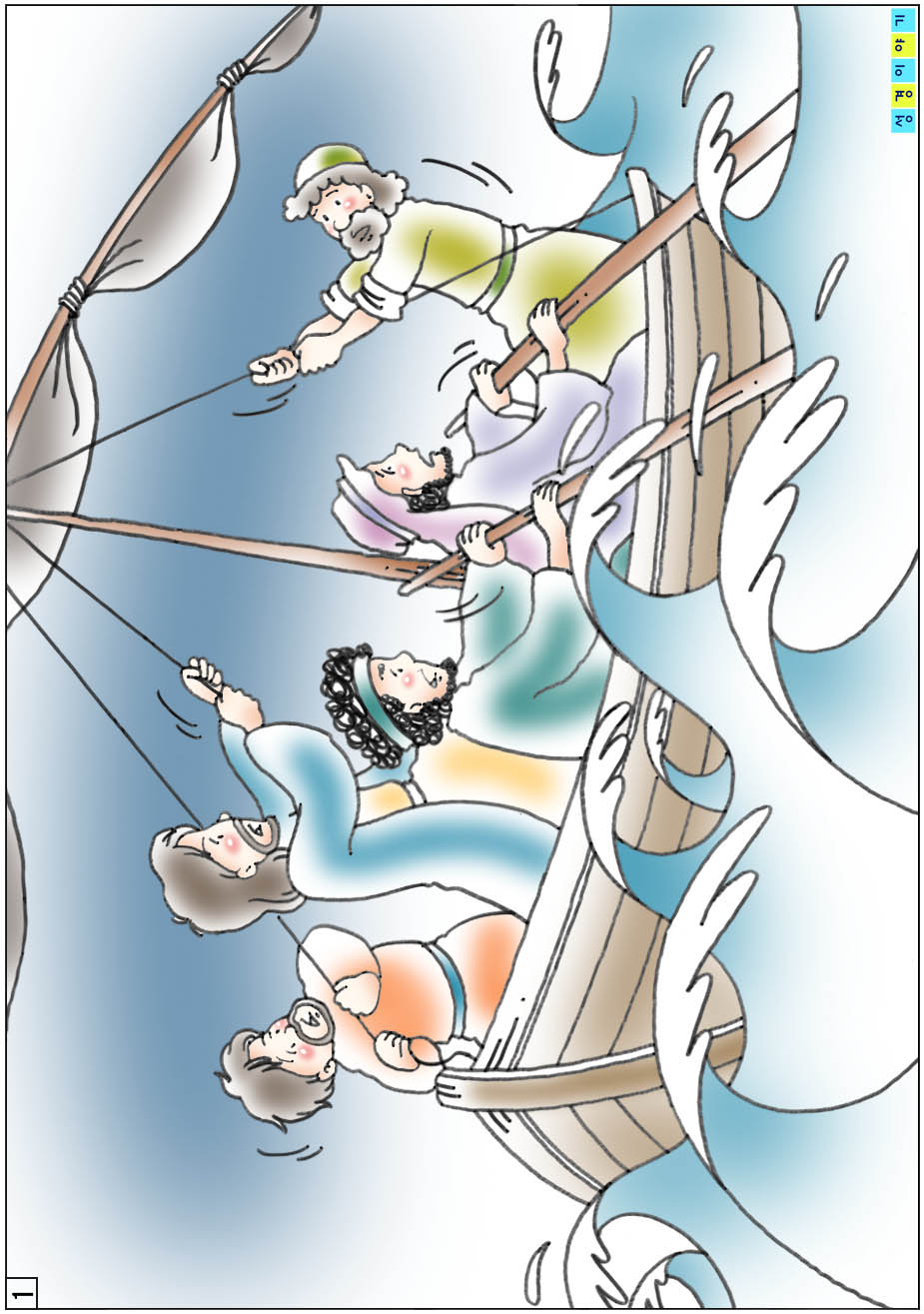 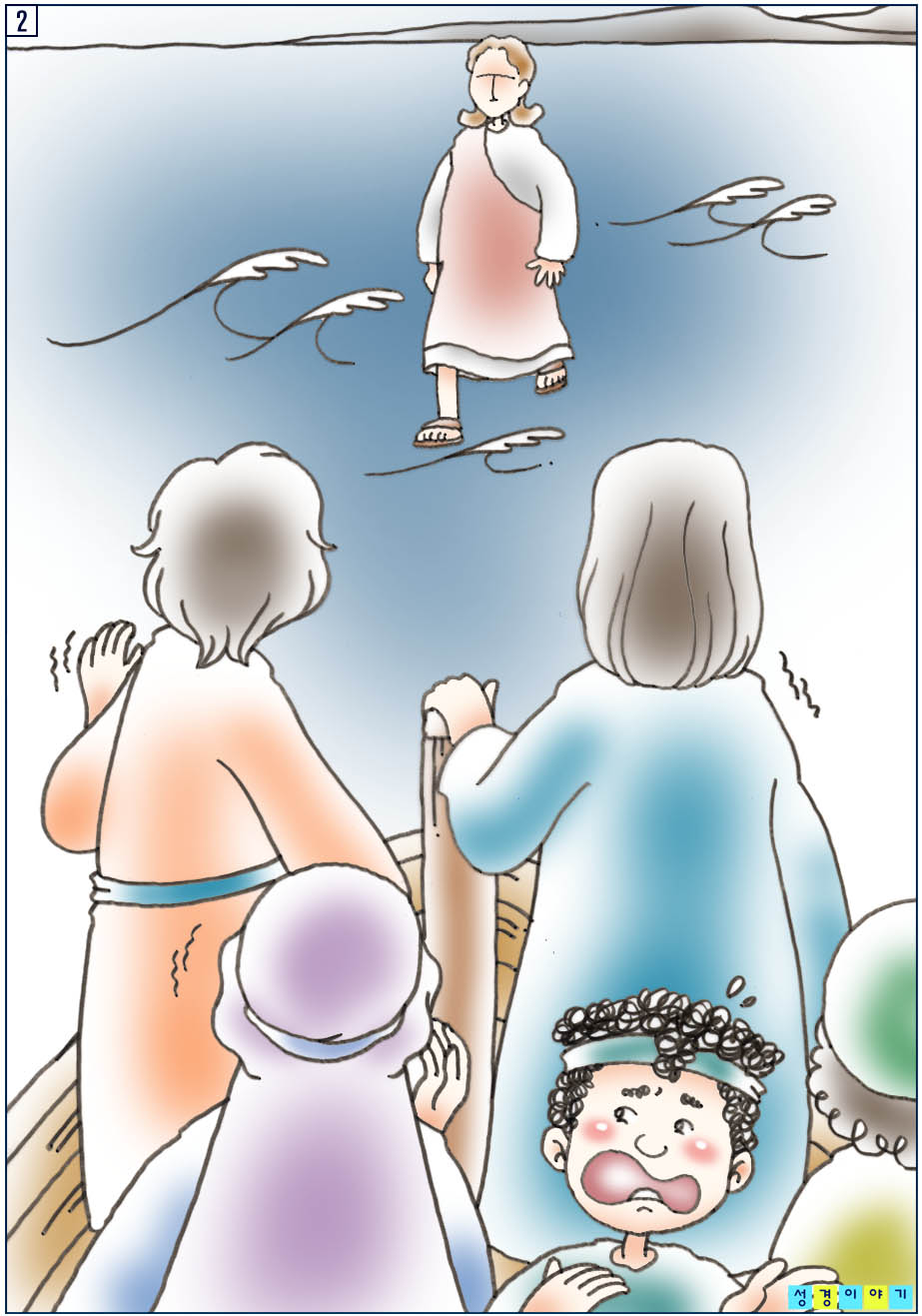 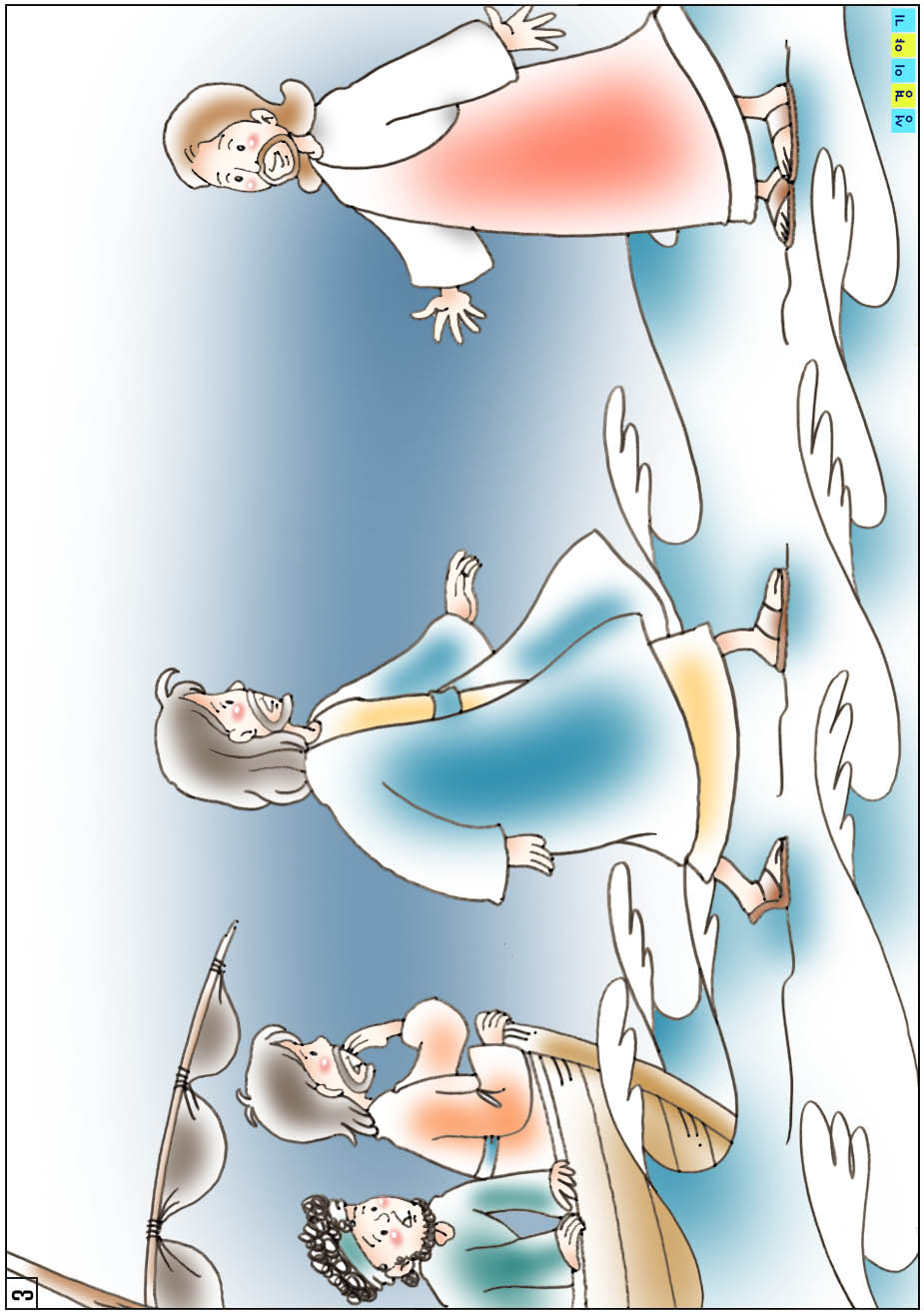 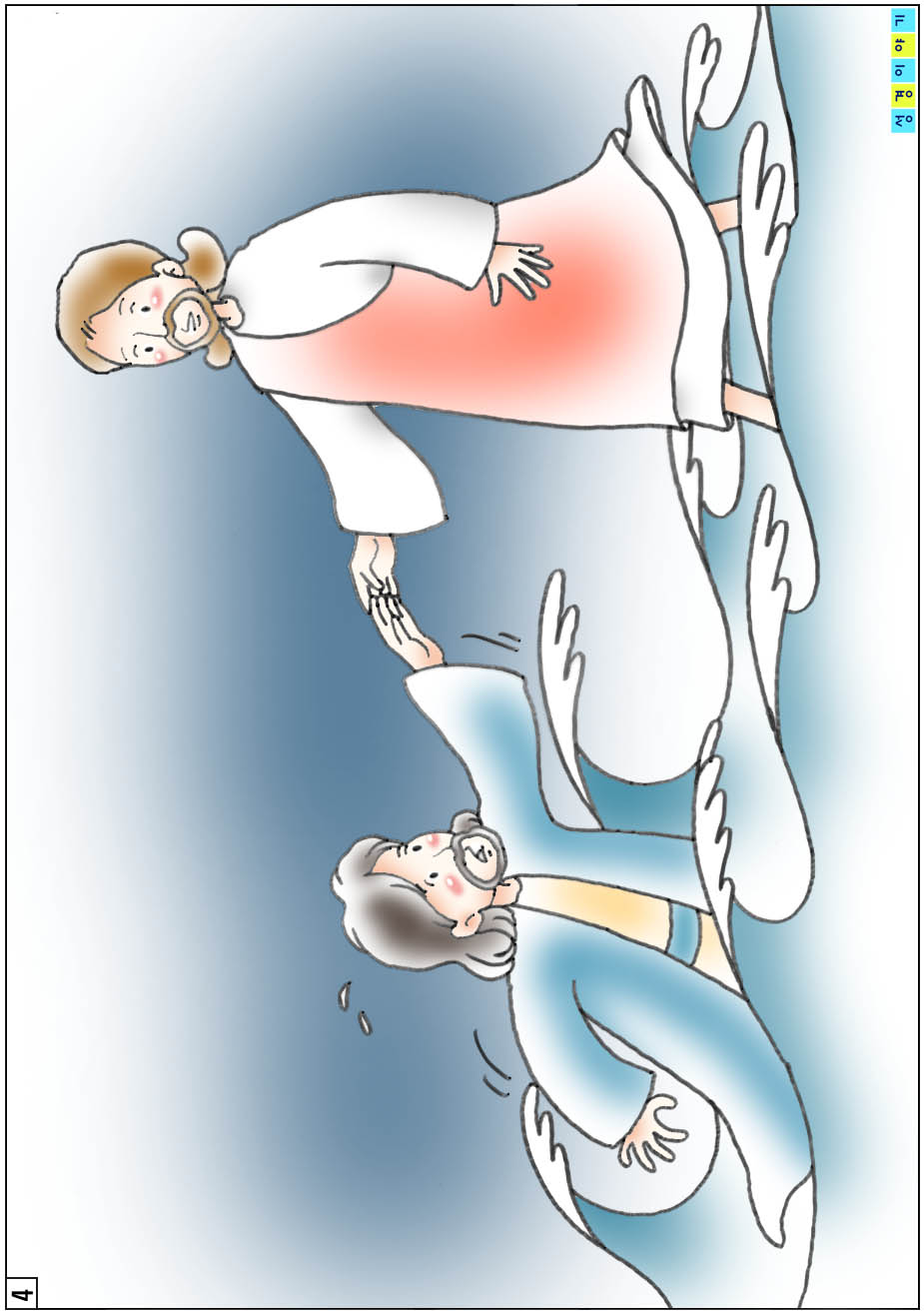 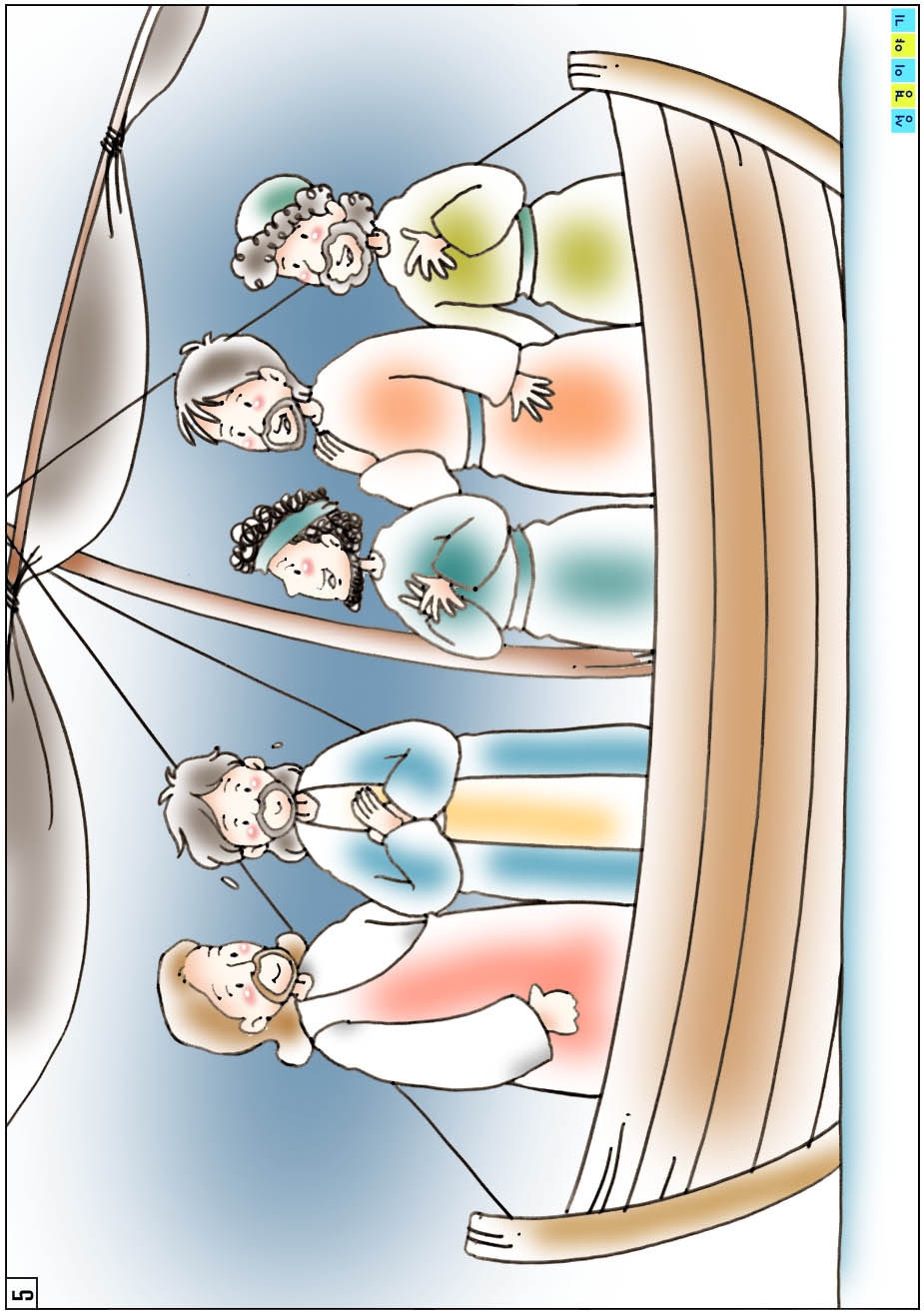 드려요
드려요모두다나의것내것이아니죠드려요
-          모두다-            하나님이주셨죠
1-3
우리가-받은큰사랑    하나님의선물
친구를사랑하고섬기며모두드려요 드려요
2-3
-       모두다-   나의것내것이아니죠 드려요
-        모두다-               하나님이주셨죠
3-3
교회소식
예배에 나온 모든 어린이들을 
    주님의 사랑으로 환영해요.
 예배에 10분 일찍 나옵시다.♡ 
    선생님도요~^^
 올해는 성경을 읽는 해입니다. 우리
    모두 올해에 성경을 한 번 이상 
    읽도록 노력해 봐요.
교회소식
친구들 중에 교회 다니지 않고 예수
    님을 믿지 않는 친구들을 위해 기도
    하면서 전도해요.
 오늘은 32번째 교회 생일입니다. 
    모두 축하해 주시고 1시 예배 후에
    윷놀이 대회가 있습니다.
    (교회생일 : 1988.1.9)
교회소식
게으르지 않고 슬기롭게 방학을 
    보내요.
 1월 성경읽기
     - 마태복음 (1월 26일까지)
주기도문
하늘에 계신 우리 아버지여
이름이 거룩히 여김을 받으시오며
나라가 임하옵시며
뜻이 하늘에서 이룬 것 같이
땅에서도 이루어지이다
주기도문
오늘날 우리에게
일용할 양식을 주옵시고
우리가 우리에게 죄 지은 자를
사하여 준것 같이 우리 죄를
사하여 주옵시고
주기도문
우리를 시험에 들게 하지
마옵시고 다만 악에서 구하옵소서
나라와 권세와 영광이 
아버지께 영원히 있사옵나이다
아멘
복 습 게 임